PSICOFARMACI E TRATTAMENTO MULTIMODALE
Dr. Eugenio amoroso
Uoc psichiatria università Federico II, Napoli
TRATTAMENTO MULTIMODALE INTEGRATO NEL PAZIENTE BARITRICO
Il trattamento multimodale ha l’obiettivo di ottimizzare l’adesione del paziente, gestire le comorbidità mediche e psichiatriche, e favorire il mantenimento dei risultati nel lungo termine. Le figure coinvolte – chirurgo, nutrizionista, internista/endocrinologo, psicologo, psichiatra e fisioterapista – operano in sinergia, offrendo un sostegno personalizzato in ogni fase del percorso. Tale approccio si è dimostrato efficace nel migliorare la qualità della vita, ridurre il rischio di ricadute e aumentare l’efficacia dell’intervento chirurgico.
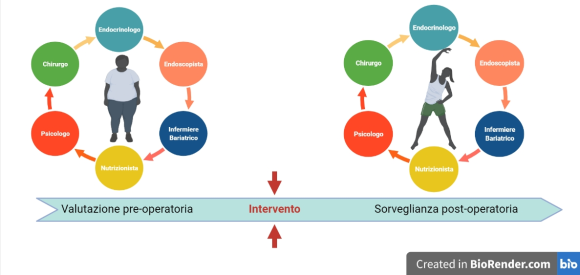 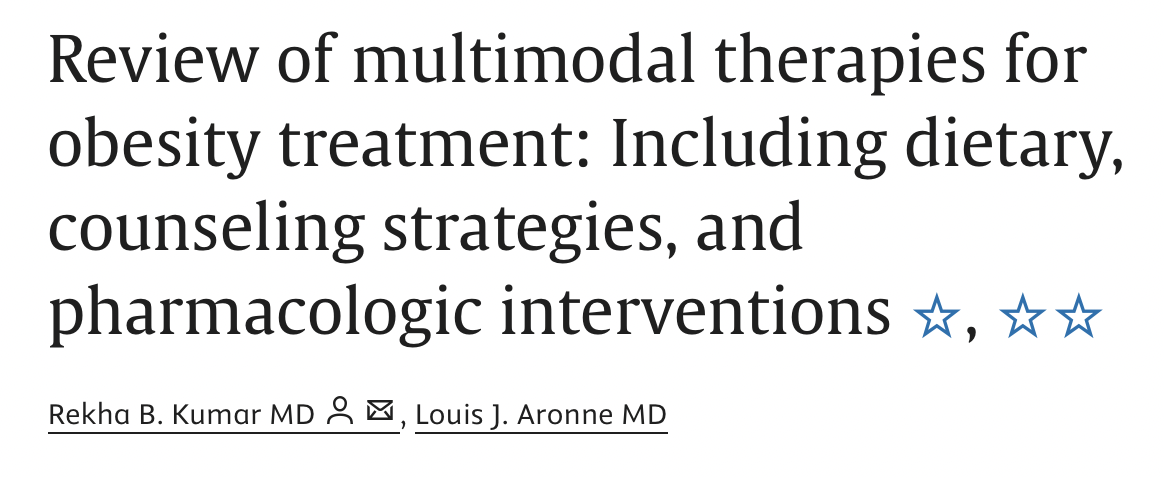 RUOLO DELLO PSICHIATRA NEL PERCORSO BARIATRICO
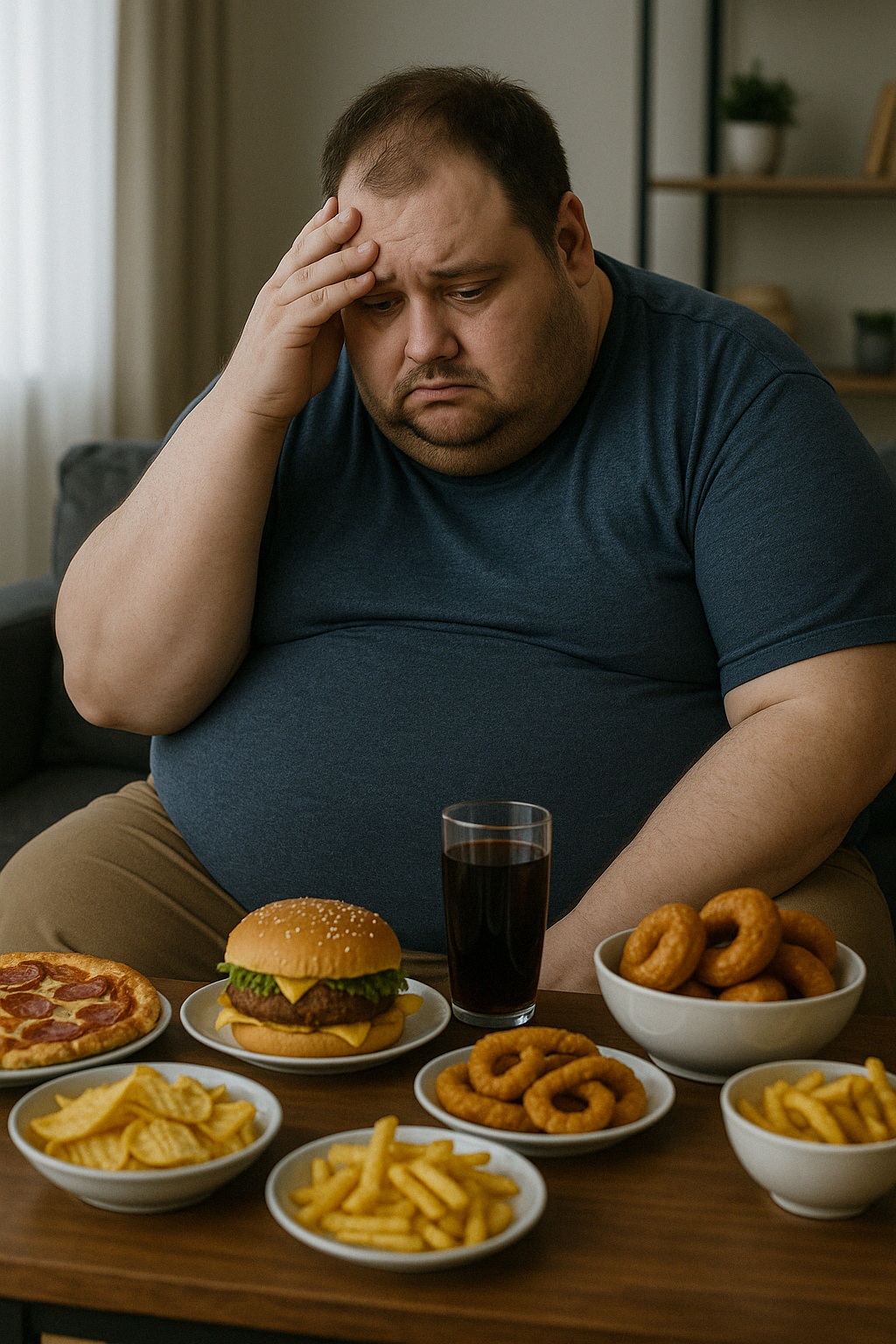 Lo psichiatra valuta la stabilità clinica e la capacità del paziente di affrontare il cambiamento richiesto dalla chirurgia bariatrica. Identifica disturbi psichiatrici attivi (depressione, ansia, DCA, dipendenze) e interviene con psicoterapia e/o farmacoterapia per favorire la candidabilità.Nel post-operatorio monitora l’adattamento psicologico, il rischio di ricadute e adatta i farmaci ai cambiamenti nell’assorbimento. La continuità del supporto psichiatrico è fondamentale per il successo a lungo termine.
La comorbidità psichiatrica è elevata tra coloro che si sottopongono a chirurgia bariatrica (MBS), rispetto alla popolazione generale.Circa il 70% dei candidati alla MBS ha una storia di malattia psichiatrica nel corso della vita, più comunemente:
Depressione (19%)
Binge-eating disorder (17%)
Ansia (12%)
I farmaci psichiatrici sono comunemente utilizzati tra i pazienti candidati alla MBS.In uno studio osservazionale, il LABS (Longitudinal Assessment of Bariatric Surgery) condotto su circa 4500 candidati pre-MBS, gli antidepressivi sono risultati la classe di farmaci più comunemente utilizzata (40%).
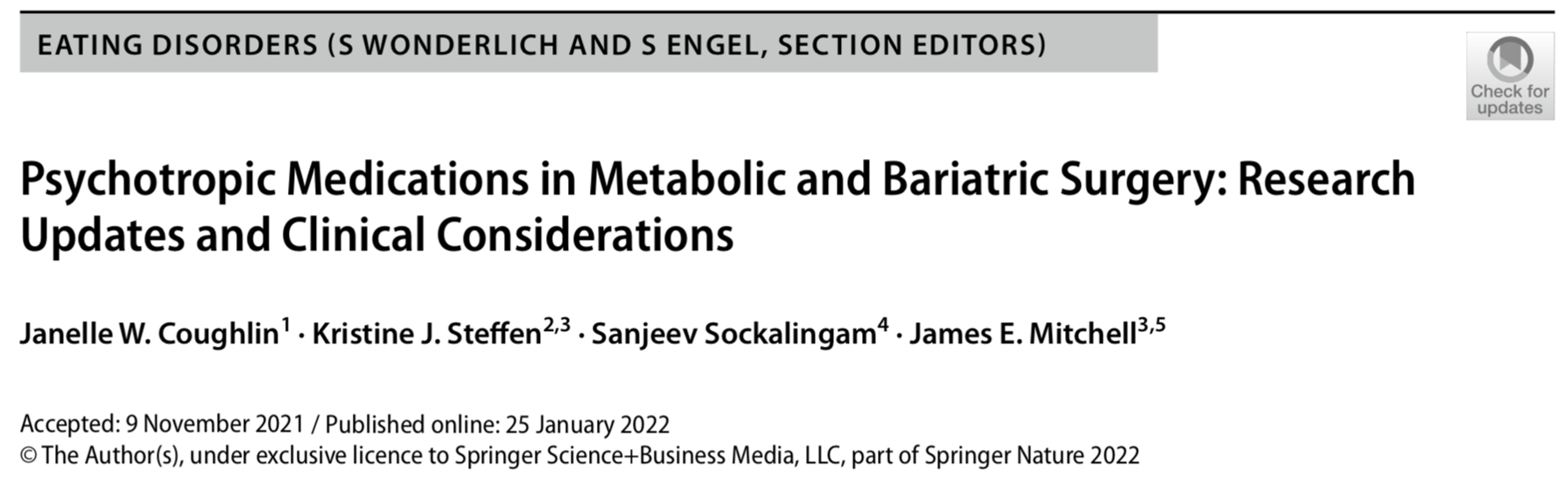 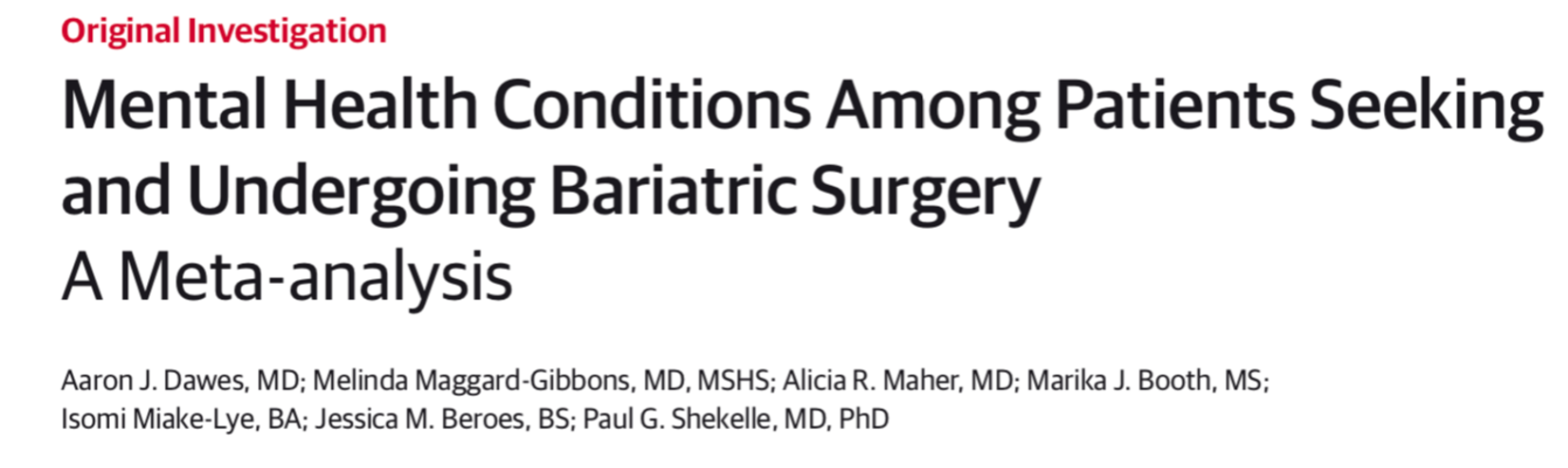 Controindicazioni Assolute:
Disturbi psicotici attivi non controllati.
Disturbi dell'umore gravi non compensati.
Disturbi del comportamento alimentare attivi (es. Bulimia Nervosa).
Dipendenze attive da sostanze.
Controindicazioni Relative:
Disturbi d'ansia non controllati.
Disturbi della personalità che compromettono l'aderenza al trattamento.
Valutazione Psichiatrica:
Colloqui clinici strutturati.
Somministrazione di test psicologici per valutare ansia, depressione, impulsività, immagine corporea e qualità della vita.
Valutazione della motivazione e della capacità del paziente di aderire al percorso post-operatorio.
Gestione:
Interventi terapeutici pre-operatori per stabilizzare le condizioni psichiatriche.
Rivalutazione della candidabilità dopo il trattamento.
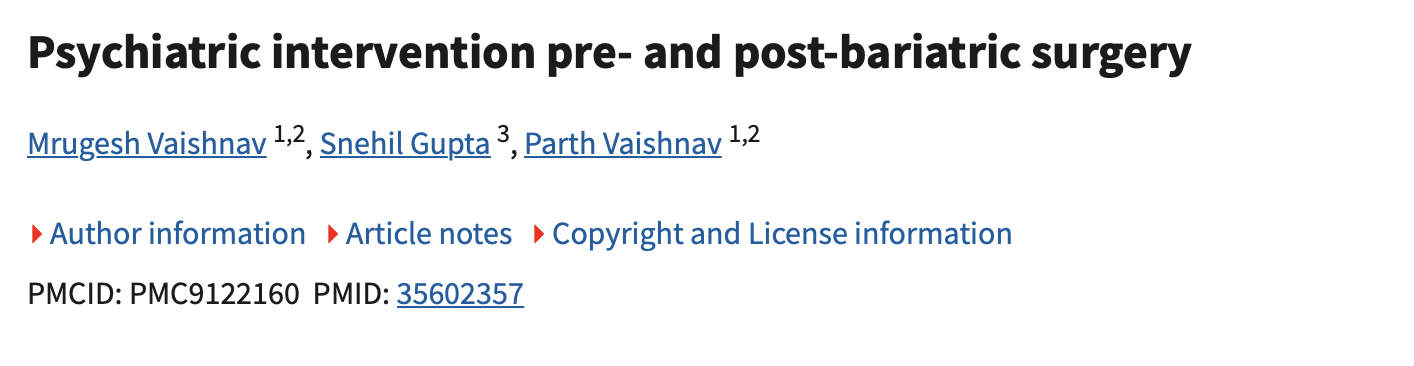 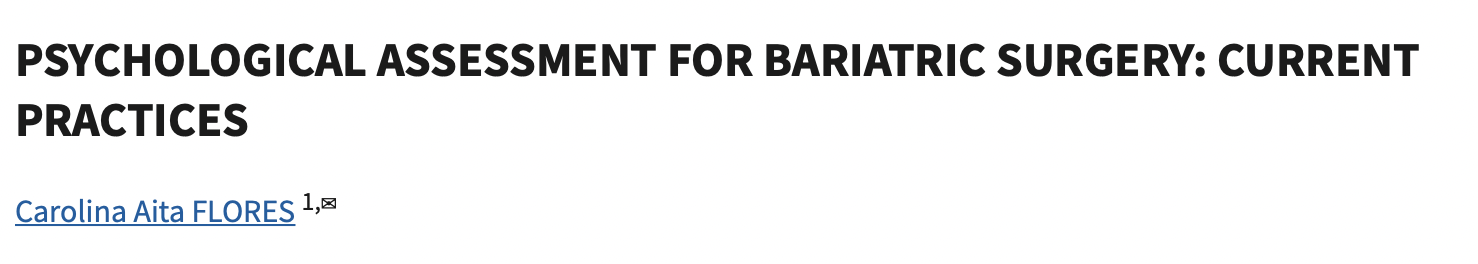 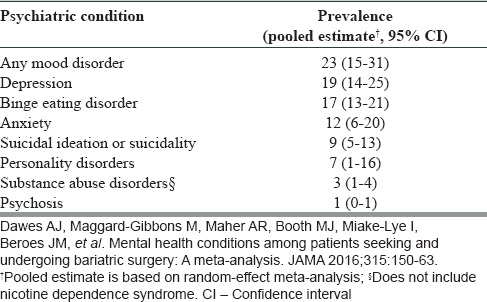 FARMACI PSICHIATRICI EFFETTO SU PESO E METABOLISMO
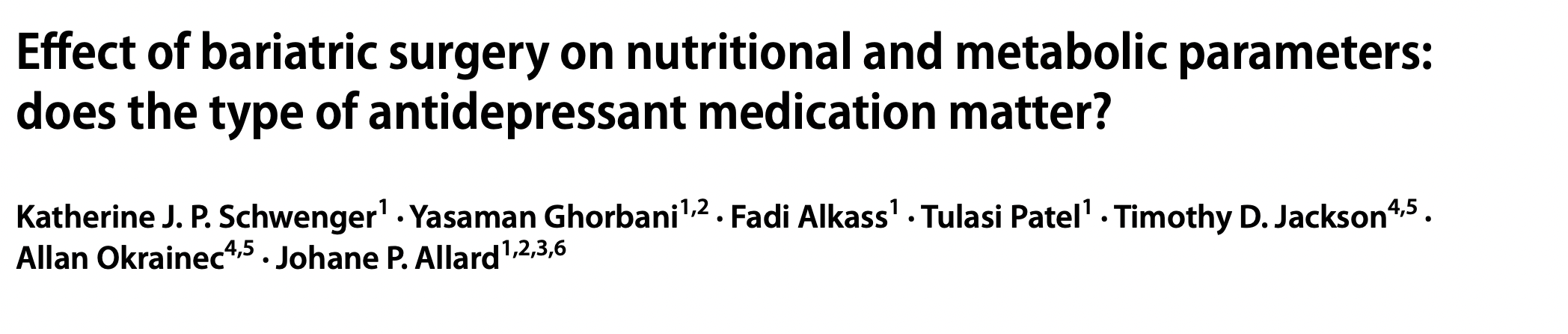 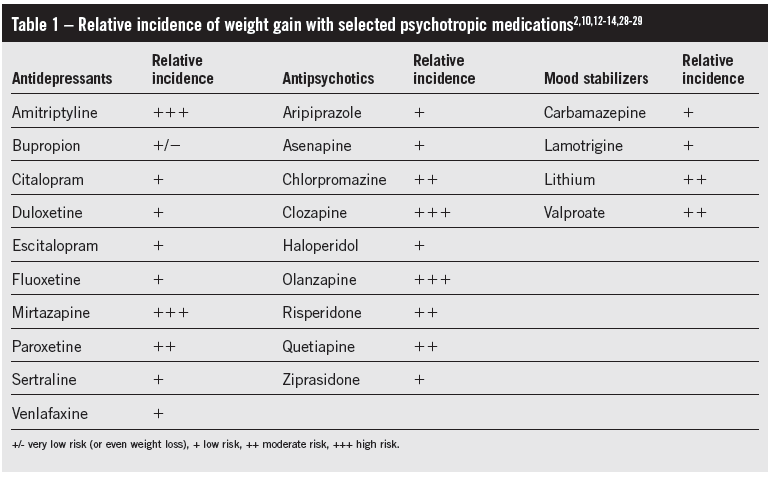 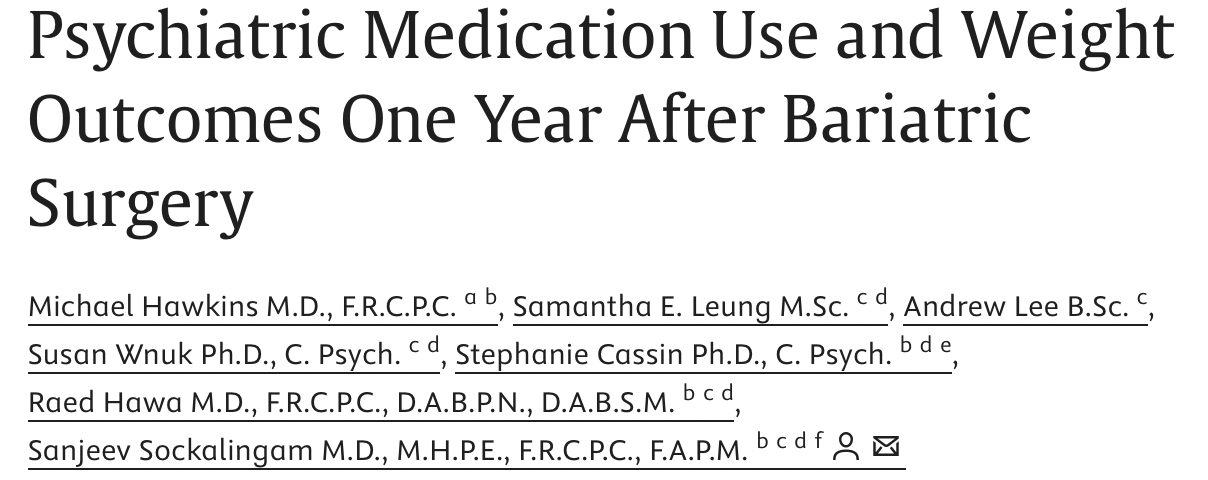 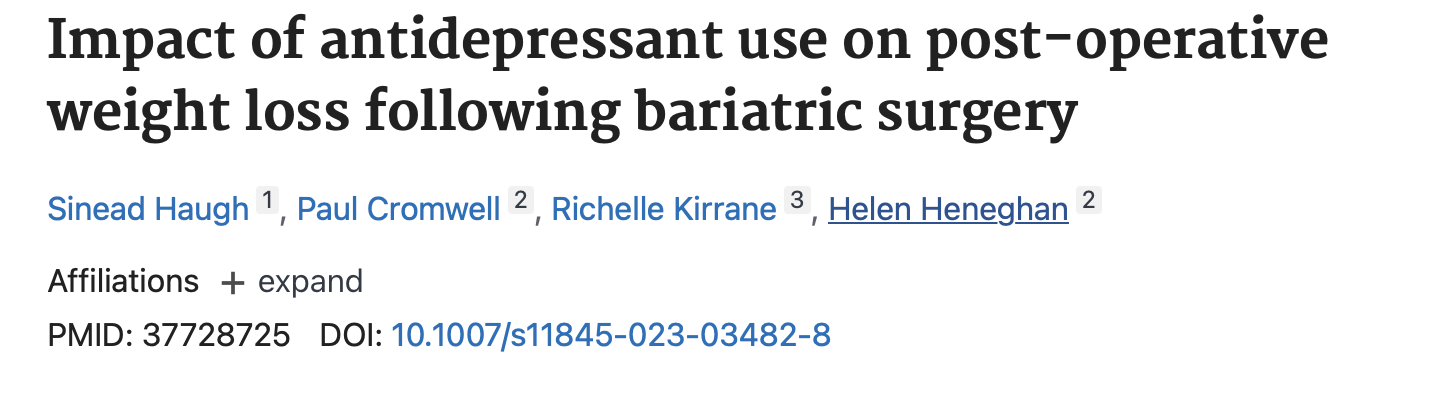 E NEL POST INTERVENTO?
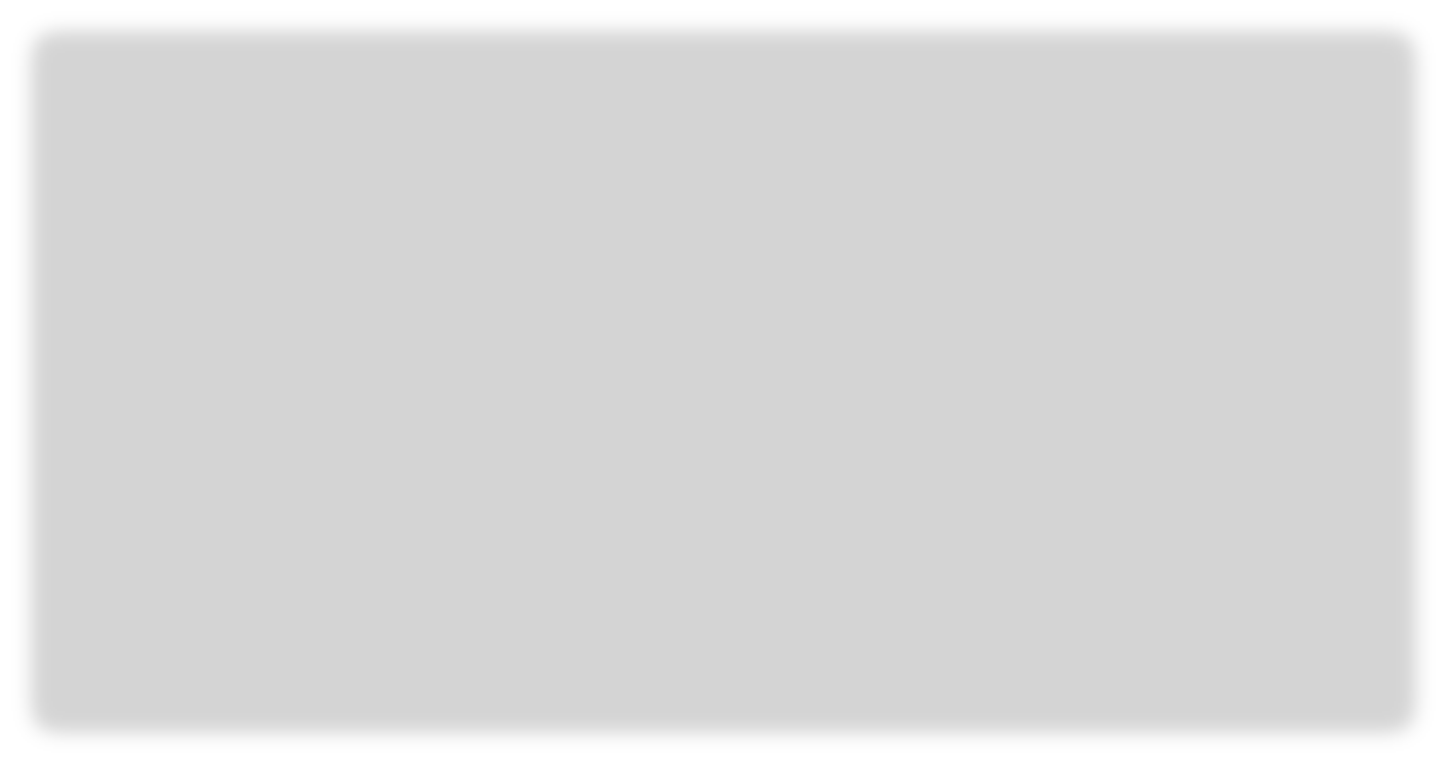 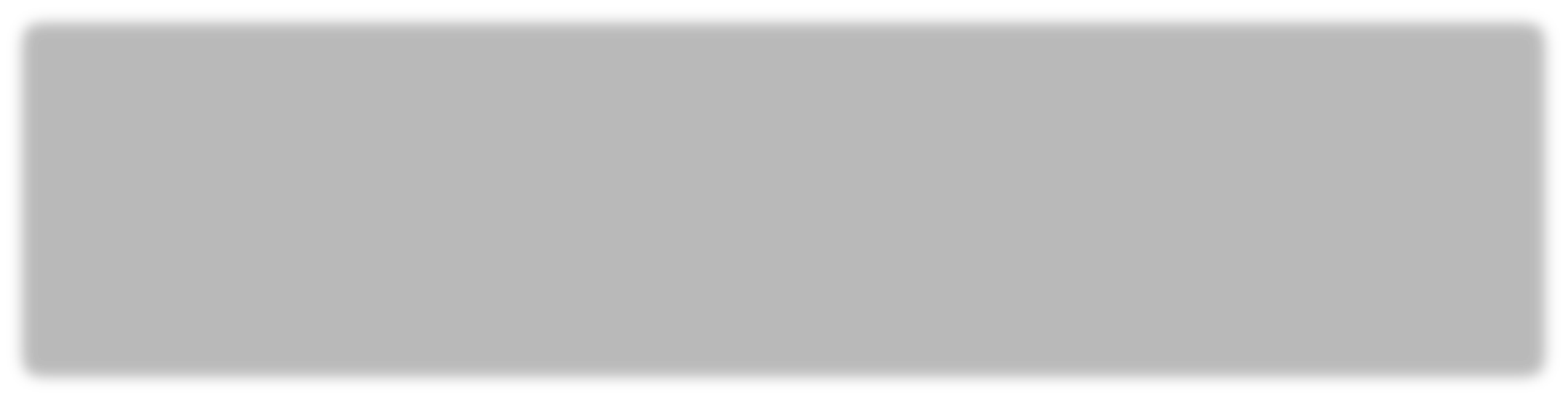 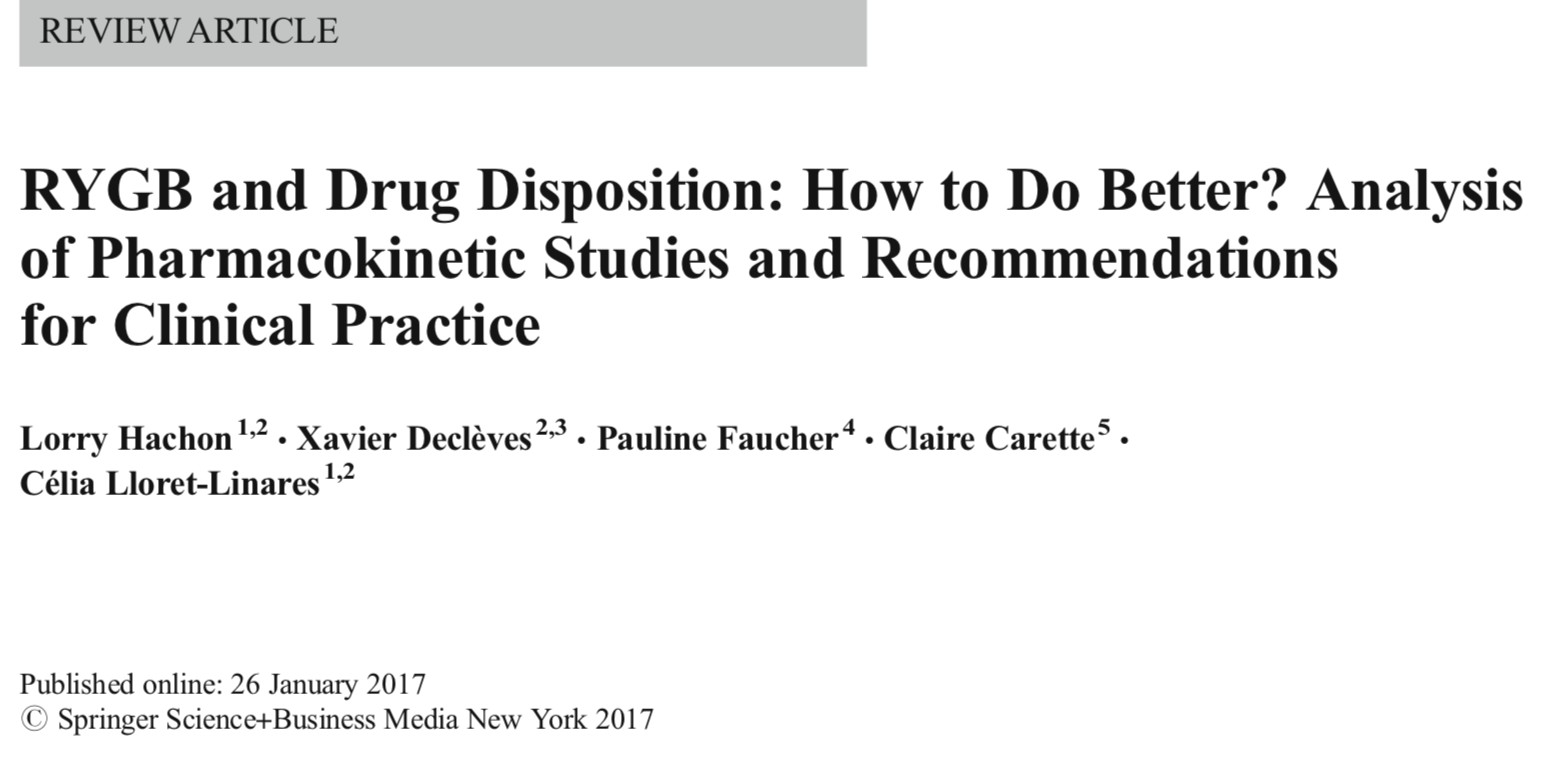 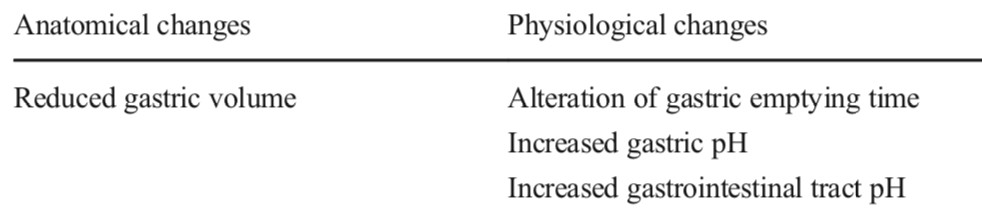 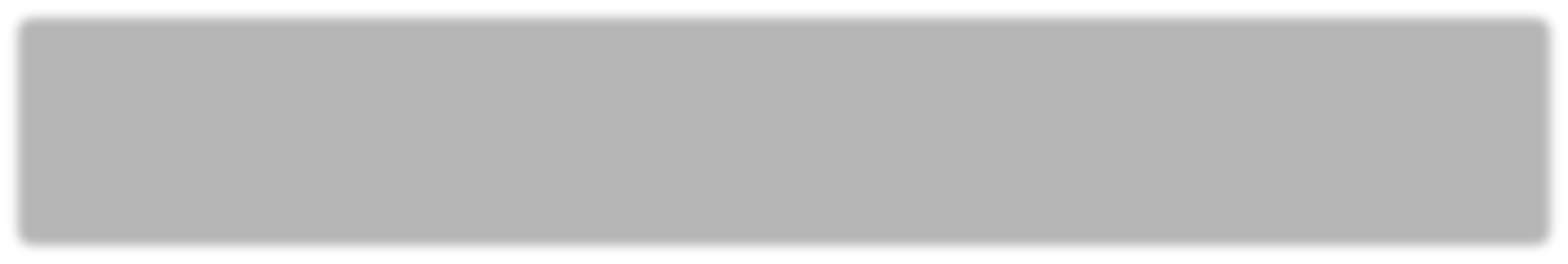 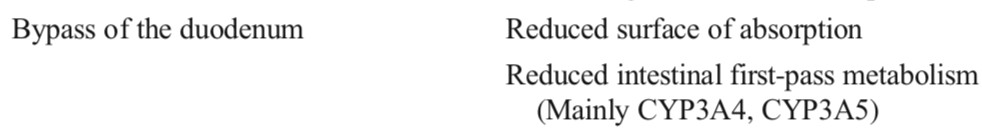 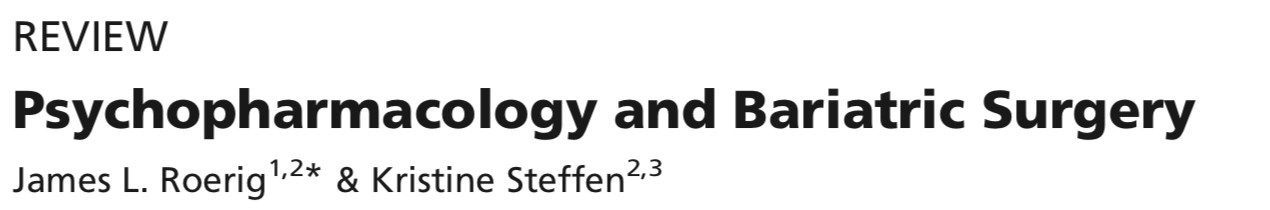 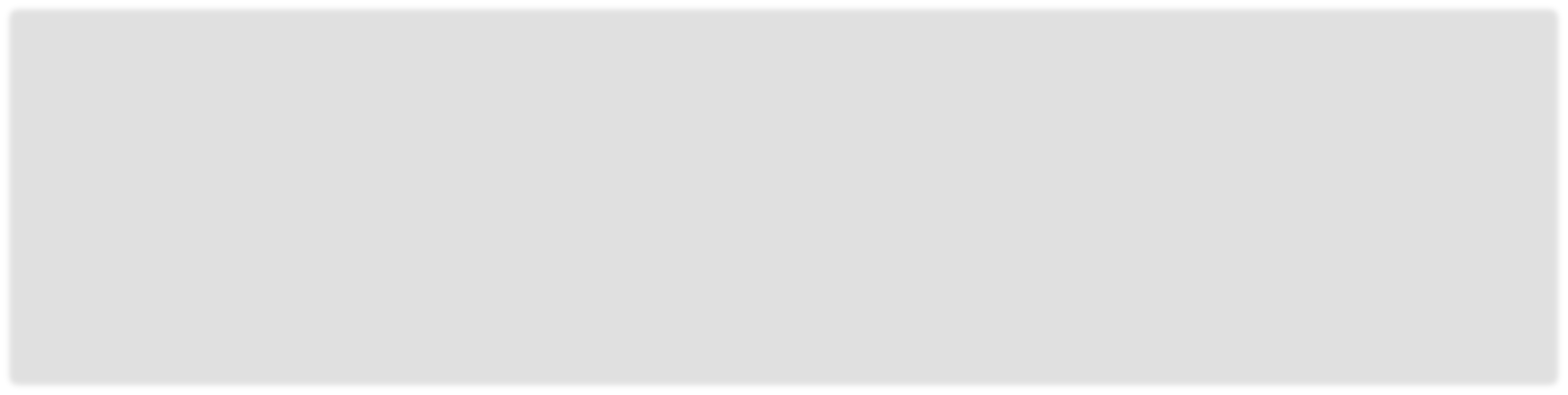 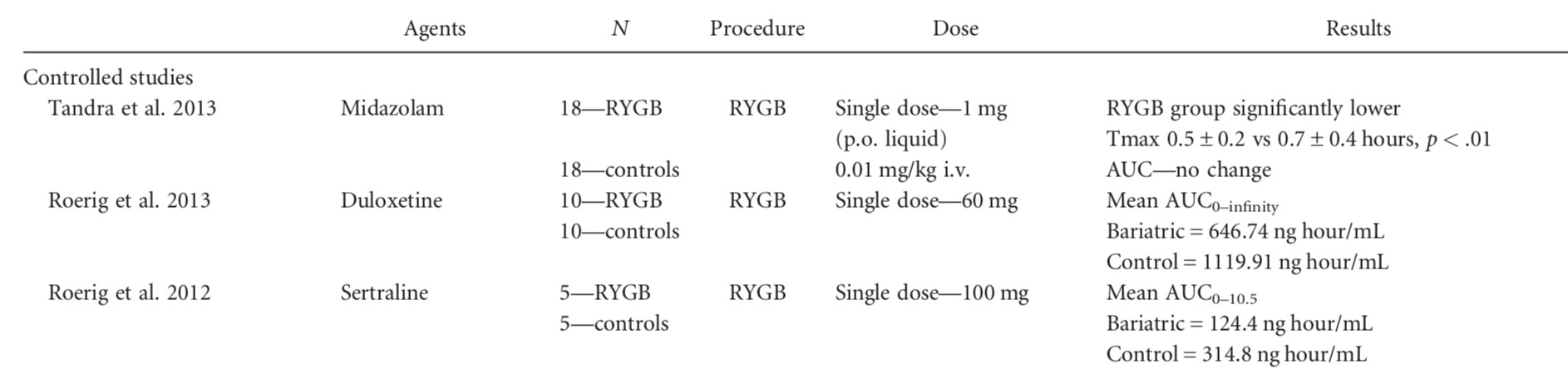 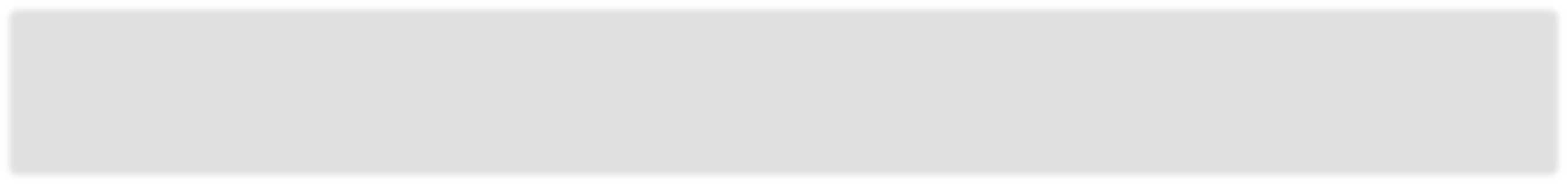 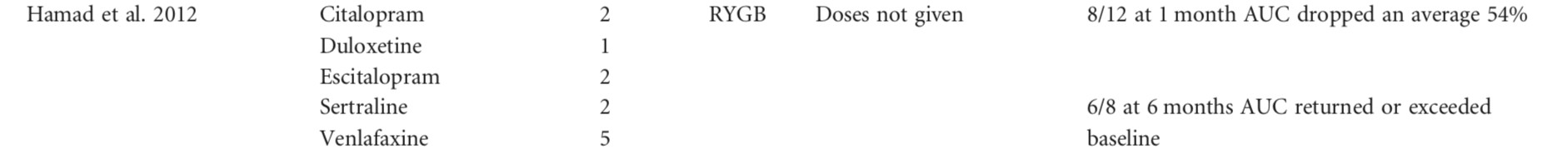 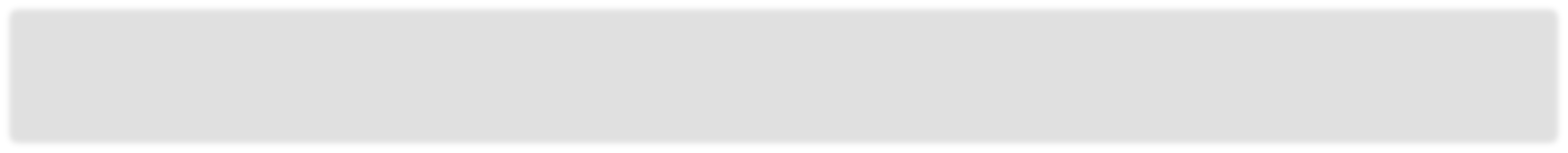 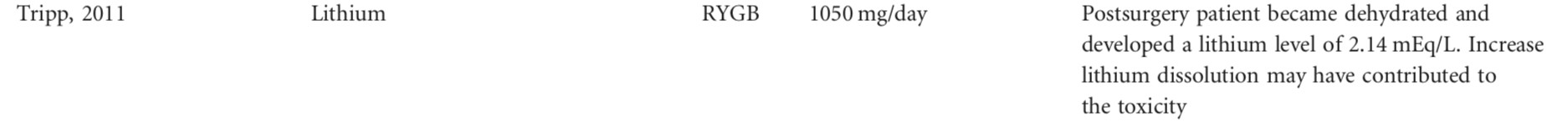 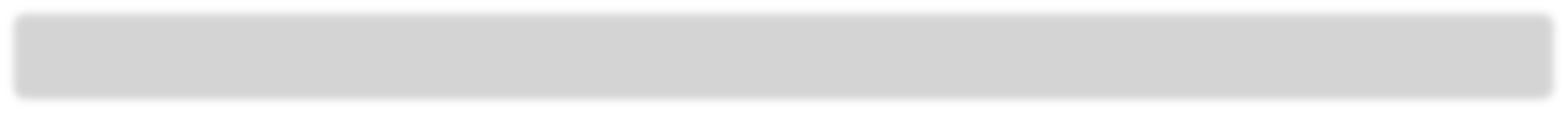 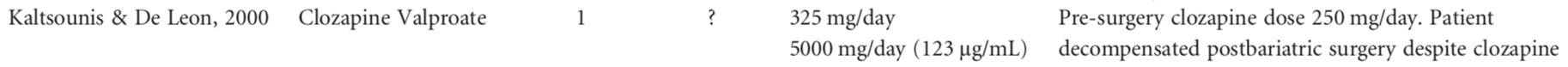 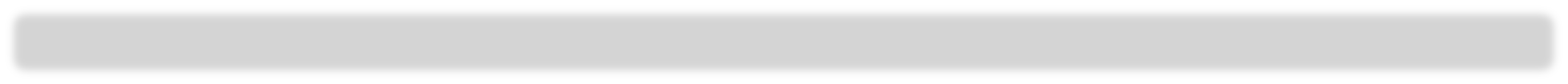 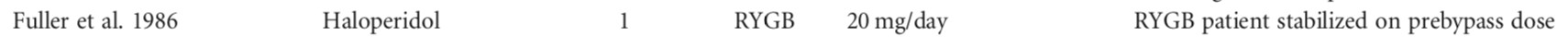 Focus sulle modifiche da apportare alla terapia psichiatria nel post intervento
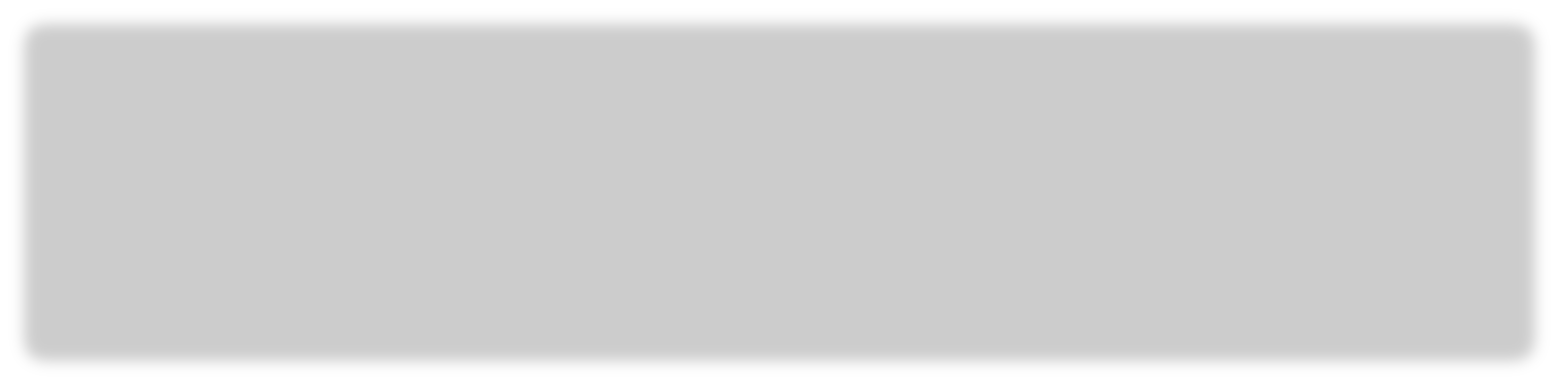 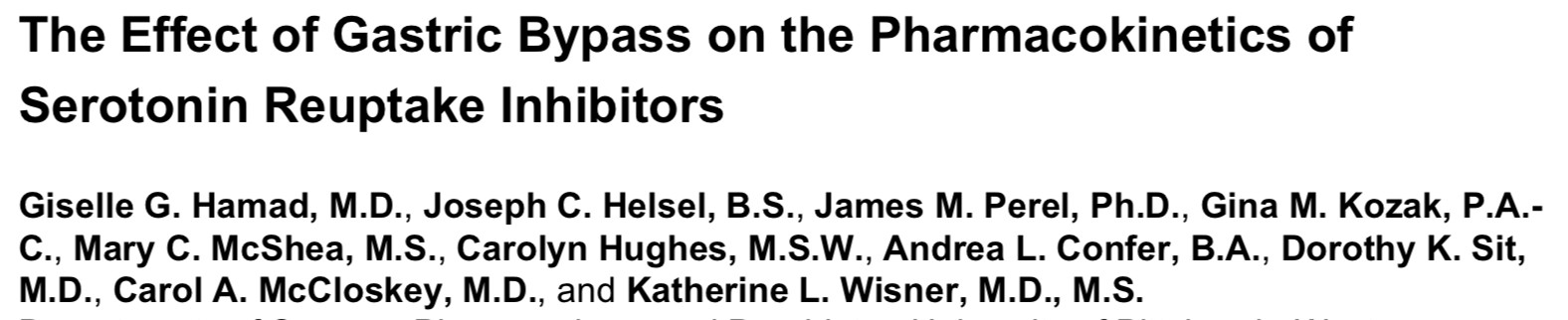 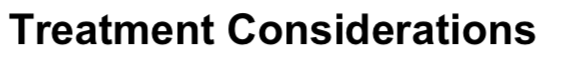 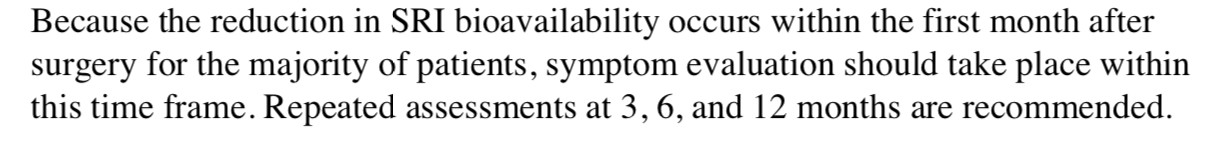 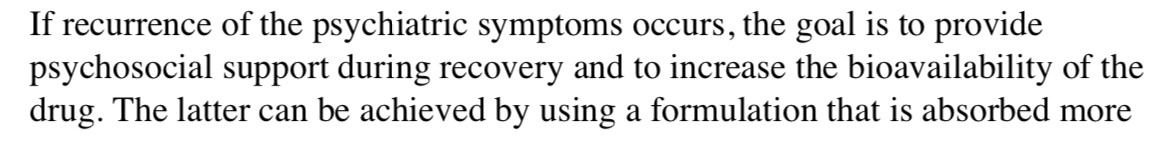 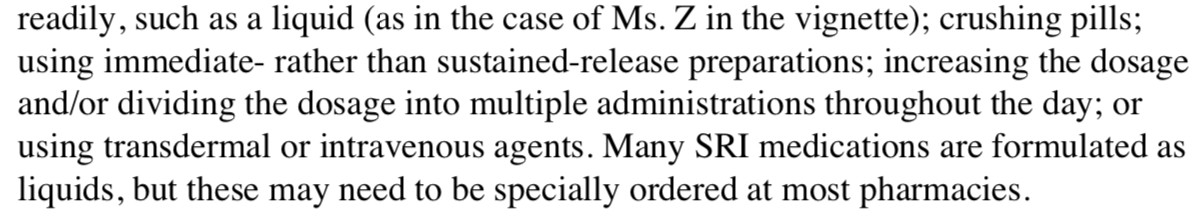 CONCLUSIONI
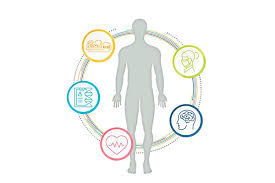 L'obesità grave è una condizione complessa e multifattoriale che richiede un approccio terapeutico integrato e personalizzato. Le comorbidità psichiatriche, spesso presenti in questa popolazione, influenzano in modo significativo la prognosi, l’aderenza al trattamento e gli esiti post-operatori.
L’utilizzo di farmaci psichiatrici deve essere attentamente valutato, tenendo conto dei possibili effetti collaterali su peso e metabolismo, nonché delle modifiche farmacocinetiche che possono insorgere dopo l’intervento.
Un trattamento multimodale che coinvolga psichiatri, psicologi, dietisti, endocrinologi e altri professionisti della salute è fondamentale per garantire la stabilità clinica, il supporto emotivo e il raggiungimento di obiettivi sostenibili nel lungo termine.
Solo attraverso un’adeguata sinergia tra competenze diverse è possibile offrire al paziente bariatrico un percorso sicuro, efficace e centrato sulla persona.
Grazie